UA/NASA Space Grant
2020 Statewide Symposium, Tucson, AZ
Crew Member Vital Signs
as Indicators of Environmental Changes aboard Space Habitats

Shaun Brown1 
Mentor: Wolfgang Fink1, Ph.D., FAIMBE, FPHM, FSPIE

1Visual and Autonomous Exploration Systems Research Laboratory,
College of Engineering, University of Arizona, Tucson, AZ, USA
Acknowledgements & Disclosures
Research support:
Shaun Brown has been supported by NASA traineeship grant NNH18ZHA007C via the Arizona Space Grant Consortium
NASA SBIR Phase II grant 80NSSC1900130
Edward & Maria Keonjian Endowment at the College of Engineering, University of Arizona

This presentation is part of a paper given at the IEEE Aerospace Conference on March 12, 2020:
Brown S, Prasad A, Fink W (2020) Inventory of Vital Sign Changes as Indicators of Environmental Changes aboard Space Habitats; IEEE Aerospace Conference Proceedings, paper #2794, Big Sky, MT
Outline
Motivation
NASA Relevance
NASA’s Space Technology Grand Challenges addressed
Motivation of ‘Crew as a Sensor’ Paradigm to monitor Space Habitat Health
Sensing Framework
Environmental Change Indicator Modality:
ECG
Blood Oxygenation (SpO2)
Ocular Structure and Visual Performance
Study Results
Conclusions & Next Steps
Motivation
NASA’s goal: Lunar Gateway orbiting the Moon
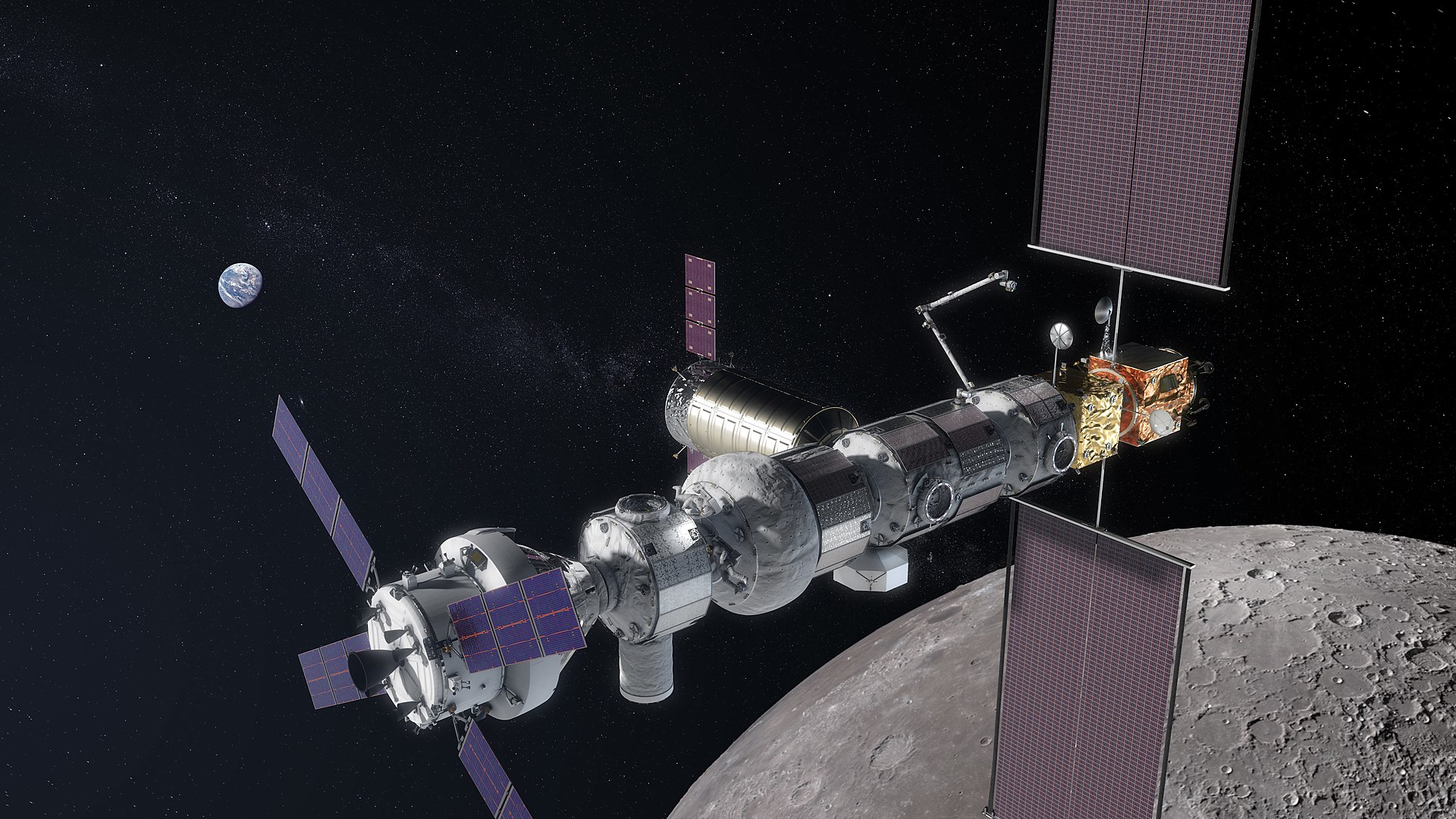 Expansion of human presence into low-Earth orbit
Autonomous operation of space habitats
Supplemental data to support those systems
Ensure a breathable atmosphere aboard space habitats
NASA Relevance
NASA’s Lunar Orbital Platform Gateway
Important to ensure low-payload and self-reliance of crew-members (see also healthcare autonomy paradigm vs. tele-medicine paradigm (Popov et al., IJPHM 2019))
Autonomous operation of life support systems
Autonomous regulation of atmosphere aboard space habitats
NASA Space Technology Grand Challenges:
Space Health and Medicine
Space Colonization
NASA’s Space Technology Grand Challenges:
Space Health and Medicine
Grand Challenge:
“Eliminate or mitigate the negative effects of the space environments on human physical and behavioral health, optimize human performance in space and expand the scope of space based medical care to match terrestrial care.”

Stated Problem:
“Space is an extreme environment that is not conducive to human life. Today’s technology can only partially mitigate the effects on the physical and psychological well-being of people. In order to live and effectively work in space for an extended period of time, people require technologies that enable survival in extreme environments; countermeasures that mitigate the negative effects of space; accommodations that optimize human performance; comprehensive space-based physiological and physical health management and prompt and comprehensive medical care in a limited infrastructure.”
http://www.nasa.gov/pdf/503466main_space_tech_grand_challenges_12_02_10.pdf
NASA’s Space Technology Grand Challenges:
Space Colonization
Grand Challenge:
“Create self-sustaining and reliable human environments and habitats that enable the permanent colonization of space and other planetary surfaces.”

Stated Problem:
“Currently, the infrastructure and integrated technologies needed to enable permanent, self-sufficient human settlements away from Earth do not exist. Effective close-loop systems do not exist to replenish consumable resources. This makes long-term stays cost-prohibitive and poses significant risk to personnel if resupply missions do not arrive on time.”
http://www.nasa.gov/pdf/503466main_space_tech_grand_challenges_12_02_10.pdf
Motivation of ‘Crew as a Sensor’ Paradigm
To Monitor Space Habitat Health
Paradigm originally formulated by Andrew Hess (President PHM Society), 2019

Underlying Principle: Canary in a Coal Mine

Organisms (i.e., crew members) function as versatile biosensors
Paradigm provides greater context and more data to onboard autonomous monitoring systems
Autonomic vital sign changes, due to space habitat environmental changes, being transduced in both qualifiable and potentially quantifiable modalities:
ECG
Blood oxygenation (SpO2)
Ocular structure changes
Visual performance assessment
Sensing Framework
Fabricated/artificial sensors
Individual pressure transducers (e.g., recording habitat leaks), photodiodes (e.g., recording lack of habitat light shielding), O2/CO2/CO-detectors (e.g., recording of outgassing events), thermosensors (e.g., recording of thermal shielding failure), etc.
Combinations of sensors
Multi-modal interpretation of sensor data (potential use case for Machine Learning, Deep Learning, Artificial Intelligence, etc.)
Abiotic sensors combined with human biosensors
Environmental Change Indicator Modality:
ECG
Features of a standard ECG wave
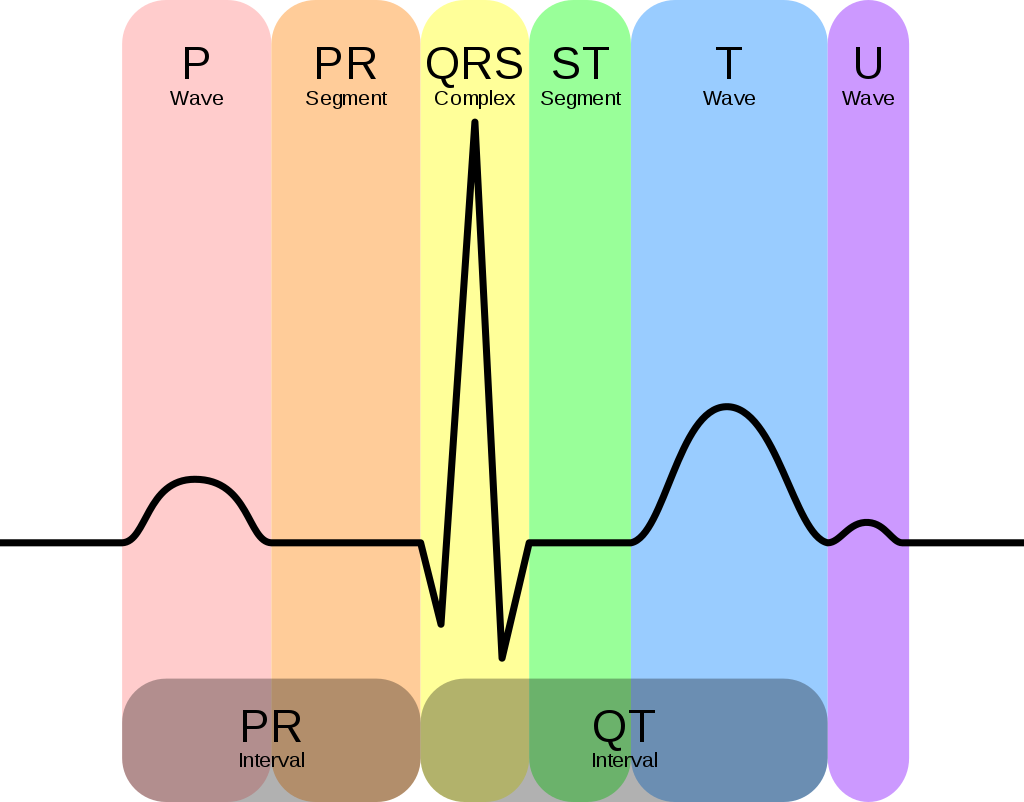 Measurable ECG changes in response to O2, CO2, CO, and radiation
Looking at effects in the morphology of ECG readings
Environmental Change Indicator Modality:
ECG: Examples of Morphology Changes
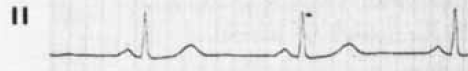 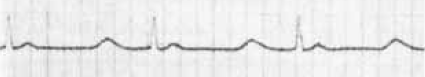 Top: ECG recording before radiation therapy in a 48-year-old woman. Bottom: After 6 months postoperative radiation therapy, showcasing T-wave changes.
Top: ECG readings before CO2 administration. Bottom: ECG readings after CO2 administration with P-wave inversion.
Environmental Change Indicator Modality:
ECG: Morphology Shifts in Response to Adverse Events
Environmental Change Indicator Modality:
Blood Oxygenation (SpO2)
Commercial-off-the-shelf (COTS) pulse oximeter
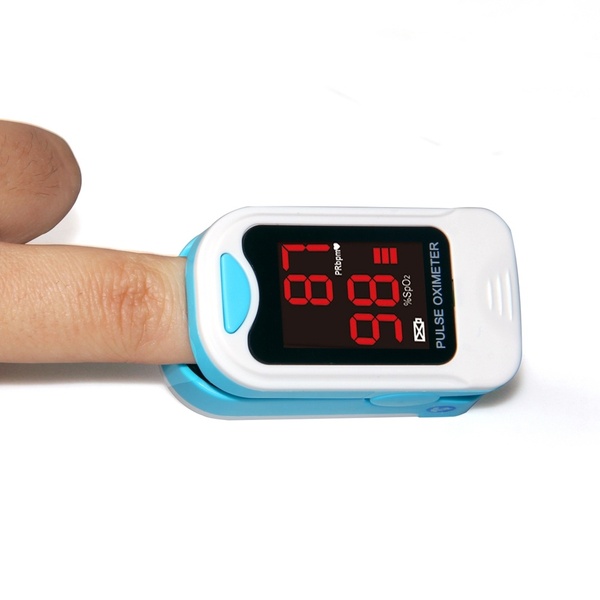 Pulse oximeters to measure arterial oxygen saturation (SpO2)
Functions to observe abnormalities in O2 and CO2 saturations (e.g., O2-leaks or CO2 outgassing)
Cannot distinguish between O2 and CO (e.g., may not detect CO-outgassing event aboard a space habitat)
Environmental Change Indicator Modality:
Ocular Structure and Visual Performance
Example smartphone-based ophthalmic examination devices, from left to right: microscope, slit lamp, and fundoscope/ophthalmoscope (Fink et al., SPIE 2016)
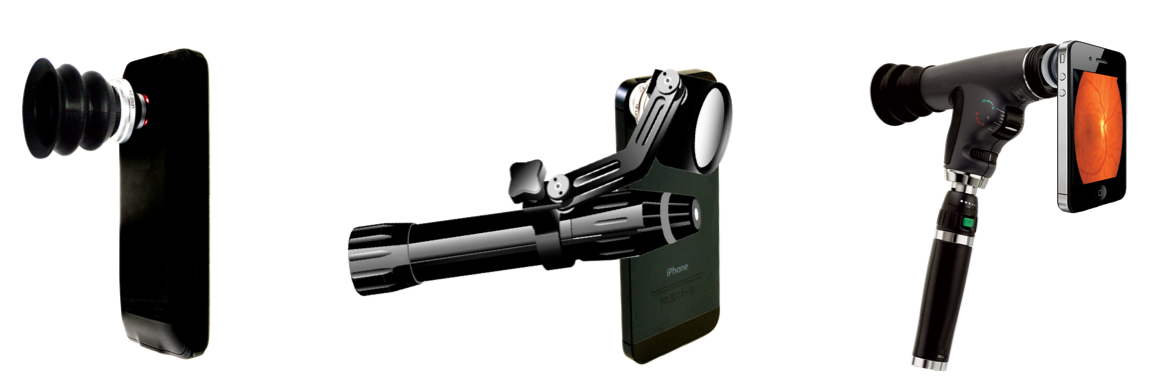 Smartphone-based ophthalmic examination devices (Fink et al., SPIE 2016)
Spaceflight-Associated Neuro-ocular Syndrome (SANS)
Caused by microgravity
Manifested as decreased near-field visual acuity
Vascular and ocular structure remodeling
Caused by elevated CO2
Changes manifest over time (i.e., not immediate)
Recording of subtle drifts/shifts in environmental parameters
Environmental Change Indicator Modality:
Ocular Structure and Visual Performance (cont.)
Visual Performance Assessment System (Adams, Cerwin, Fink, SPIE 2016)
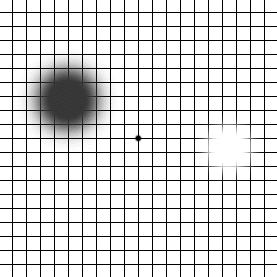 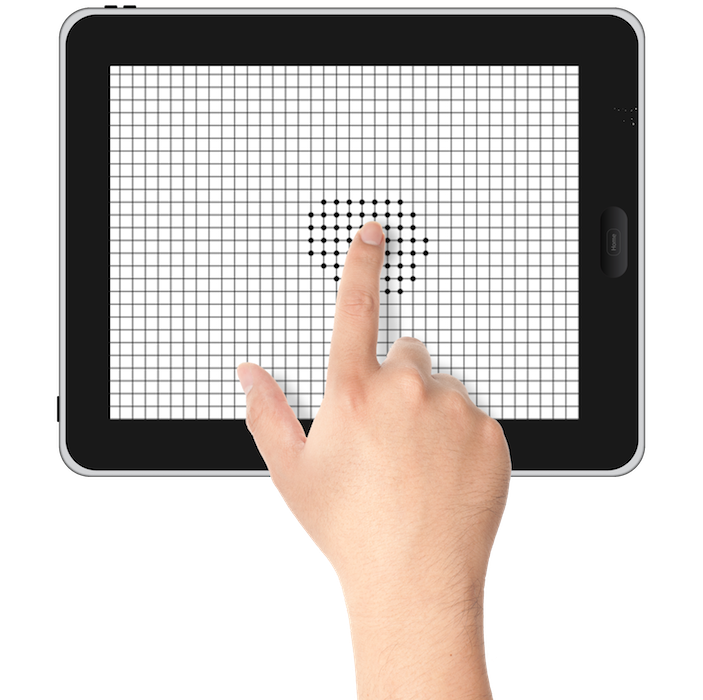 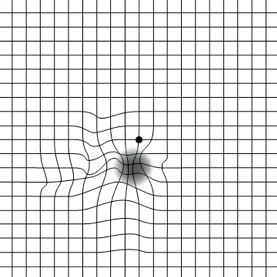 CVFATM Visual performance test result: central hill-of-vision.
Tablet configuration of visual performance assessment system.
Manifestation of scotomas (i.e., visual field defects, exhibited by missing grid lines) on an Amsler grid.
Potentially record visual field/visual performance defects due to radiation
Study Results
Sensitivity, Specificity, and Time to Criticality of Modalities
Conclusions & Next Steps
Direct ECG response non-specific to environmental changes
SpO2 good for O2, but not in the presence of CO
Ocular structure changes and visual performance may record only subtle drifts/shifts in environmental parameters over longer periods of time, hence not useable during exposure
Need to establish ECG motifs that are representative of environmental parameter changes
Subsequent anomaly detection (i.e., utilizing machine learning, deep learning, artificial intelligence)
Questions?
Thank you!


For more information:

Prof. Wolfgang Fink, Ph.D.

Visual and Autonomous Exploration Systems
Research Laboratory

Depts. of Electrical & Computer Engineering, Biomedical Engineering,
Systems & Industrial Engineering, and Ophthalmology & Vision Science
University of Arizona

wfink@email.arizona.edu
http://autonomy.arizona.edu